ХИМИОПРОФИЛАКТИКА ТУБЕРКУЛЕЗА У БОЛЬНЫХ ВИЧ-ИНФЕКЦИЕЙ В НИЖЕГОРОДСКОЙ ОБЛАСТИ
Русановская Галина Федоровна
кандидат медицинских наук
врач-фтизиатр высшей квалификационной категории
ГБУЗ НО «НОЦ СПИД»
07.06. 2018 г.
ЗАБОЛЕВАЕМОСТЬ СОЧЕТАННОЙ ПАТОЛОГИЕЙ (ВИЧ/ТБ) (по данным ФГБУ «Центральный НИИ организации и информатизации здравоохранения» МЗ РФ, 2017 г.;  формы № 61 «Сведения о болезни, вызванной вирусом иммунодефицита человека»)
РАСПРОСТРАНЕННОСТЬ СОЧЕТАННОЙ ПАТОЛОГИИ (ВИЧ/ТБ) (по данным ФГБУ «Центральный НИИ организации и информатизации здравоохранения» МЗ РФ, 2017 г.;  формы № 61 «Сведения о болезни, вызванной вирусом иммунодефицита человека»)
Среди состоящих на окончание 2016 г. пациентов с туберкулезом больше всего пациентов с сочетанием туберкулеза и ВИЧ-инфекции в субъектах РФ(по данным ФГБУ «Центральный НИИ организации и информатизации здравоохранения» МЗ РФ, 2017 г.)
Свердловская область (3 117 чел.)                                        Ханты-Мансийский АО (709 чел.)
Иркутская область (2 215 чел.)                                              Москва (635 чел.)
Кемеровская область (1 909 чел.)                                          Республика Башкортостан (631 чел.)
Самарская область (1 625 чел.)                                              Крым (546 чел.)Тюменская область (667 чел.)
Новосибирская область (1 403 чел.)                                      Ленинградская область (523 чел.)
Алтайский край (1 332 чел.)                                                   Приморский край (519 чел.)                                          
Красноярский край (1 118 чел.)                                             Омская область (513 чел.)
Пермский край (1 067 чел.)                                                     Ростовская область (499 чел.)
Челябинская область (1 042 чел.)
Московская область (1 032 чел.)                        В этих 22 субъектах России состоит на учете 24 044  пациентов
Волгоградская область (984 чел.)                      с  сочетанной патологией: 78,4% от всех пациентов с ко-инфекцией, 
Оренбургская область (968 чел.)                       зарегистрированных в России (30 662 чел.)
Санкт-Петербург (917 чел.)
Тюменская область (740 чел.)
Смертность пациентов с сочетанной патологией (ВИЧ/ТБ) с проявлениями микобактериальной инфекции (стадии 4Б, 4В, 5) (шифр по МКБ-10 В 20.0 8) (по данным ФГБУ «Центральный НИИ организации и информатизации здравоохранения» МЗ РФ, 2017 г.; формы № 61 «Сведения о болезни, вызванной вирусом иммунодефицита человека»)
Ключевые компоненты профилактики туберкулеза
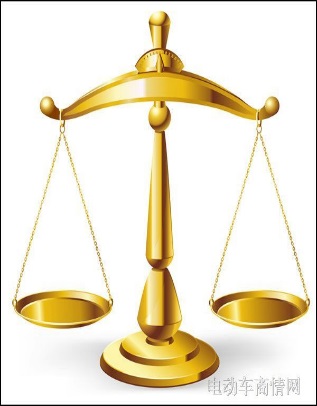 НОРМАТИВНО – ПРАВОВЫЕ ДОКУМЕНТЫ
СП 3.1.2.3114-13 «Профилактика туберкулеза»
Приказ МЗ РФ от 21.03.2003 г. № 109 «О совершенствовании противотуберкулезных мероприятий в РФ»
Приказ МЗ РФ от 15.11.2012 г. № 932н «Об утверждении Порядка оказания медицинской помощи больным туберкулезом»
Приказ МЗ РФ от 29.12.2014 г. № 951 «Об утверждении методических рекомендаций по совершенствованию диагностики и лечения туберкулеза органов дыхания»
Федеральные клинические рекомендации по профилактике, диагностике и лечению туберкулеза у больных ВИЧ – инфекцией (РОФ,  2016 г.)
6.      Инструкция по химиопрофилактике туберкулеза у взрослых больных ВИЧ-инфекцией (14.03.2016 г.)
Приказ МЗ НО от 13.08.2015 г. № 3497 «Об организации раннего выявления и профилактики туберкулеза у больных ВИЧ – инфекцией в Нижегородской области»
Приказ МЗ НО от 17.09.2015 г. № 3800 «О предоставлении отчетных форм по профилактике туберкулеза у больных ВИЧ-инфекцией в Нижегородской области»
Приказ МЗ НО от 29.08.2016 г. № 2463 «Об утверждении алгоритма по организации противоэпидемических, профилактических мероприятий и диспансеризации больных ВИЧ-инфекцией в медицинских организациях Нижегородской области» (с изменениями и дополнениями от 10.11.2016 г. № 3057)
Приказ МЗ НО от 07.09.2017 г. № 1516 «Об организации мониторинга за реализацией мероприятий по противодействию распространения ВИЧ-инфекции на территории Нижегородской области»
Диагностика латентной туберкулезной инфекции у ВИЧ-инфицированных лиц
Реакция Манту (недостаток – низкая специфичность у ЛЖВ)
Отрицательный результат пробы Манту 
2015 г. – 35,1%; 2016 г. – 83,3%; 2017 г. – 94,1% 
(по данным Нижегородского областного Центра СПИД)

Диаскинтест, IGRA-тесты  (T-SPOT.TB, QuantiFERON-TB Gold) – предположительно высокая специфичность (недостаточно данных по когорте больных ВИЧ-инфекцией)
п. 3.2.; п.п. 1.1, 1.2 Приложения 1 к приказу МЗ НО от 13.08.2015 г. № 3497 «Об организации раннего выявления и профилактики туберкулеза у больных ВИЧ-инфекцией в Нижегородской области»
Профилактика туберкулеза у больных ВИЧ-инфекцией проводится при уверенном исключении активного туберкулеза (клинических и рентгенологических):
Наличии иммунодефицита 
(уровень CD+-лимфоцитов менее 350 клеток/мкл) 
вне зависимости от реакции на пробу Манту
Положительной реакции на пробу Манту 
вне зависимости от выраженности иммунодефицита
Контактным с больными туберкулезом (IV ГДН);
Больным ВИЧ-инфекцией с клиническим излечением от туберкулеза (III ГДН)
СХЕМА ХИМИОПРОФИЛАКТИКИ(Нижегородская область)
ИЗОНИАЗИД     5 мг/кг



ВИТАМИН В 6 (ПИРИДОКСИНА ГИДРОХЛОРИД)             15-25 мг/сутки


6 МЕСЯЦЕВ
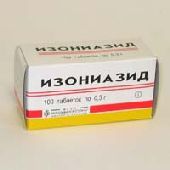 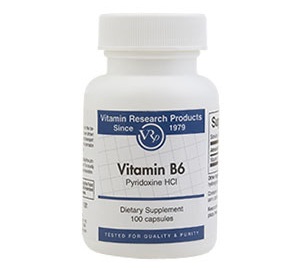 ДЛИТЕЛЬНОСТЬ ХИМИОПРОФИЛАКТИКИ ТУБЕРКУЛЕЗА (Инструкция по химиопрофилактике туберкулеза у взрослых больных ВИЧ-инфекцией, 2016 г.)
Если после проведения профилактического курса количество CD4+-лимфоцитов у пациента не превышает 350 клеток/мкл следует повторять ХП независимо от проведения АРВТ до повышения CD4+-лимфоцитов выше уровня 350 клеток/мкл
                           


              После окончания 6-месячного курса ХП                                  Назначение повторных курсов ХП
              уровень CD4+ менее 350 кл/мкл,                                                при снижении уровня CD4+ менее 350 кл/мкл,        
              курс ХП продолжают до повышения                                         независимо от количества
              CD4+  выше 350 кл/мкл                                                                ранее проведенных курсов ХП
ХИМИОПРОФИЛАКТИКА ТУБЕРКУЛЕЗА И АНТИРЕТРОВИРУСНАЯ ТЕРАПИЯ(Инструкция по химиопрофилактике туберкулеза у взрослых больных ВИЧ-инфекцией, 2016 г.)
При показаниях к назначению АРВТ и ХП у больных ВИЧ-инфекцией при количестве CD4+-лимфоцитов менее 100 клеток/мкл с целью профилактики развития синдрома восстановления иммунной системы первоначально назначается химиопрофилактика туберкулеза, а через 5-7 дней присоединяется антиретровирусная терапия
АЛГОРИТМ НАЗНАЧЕНИЯ ХИМИОПРОФИЛАКТИКИ СРЕДИ ЛЮДЕЙ, ЖИВУЩИХ С ВИЧ(Приложение 1 к Инструкции по химиопрофилактике туберкулеза у взрослых больных ВИЧ-инфекцией, 2016 г.)
При постановке на учет, а также в процессе диспансерного наблюдения:
1.Проверить наличие следующих симптомов: кашель, лихорадка, потеря массы тела, потливость в ночное время
2. Выполнить ФЛГ/Rg
3. Исследовать количество CD4+-лимфоцитов
Имеется хотя бы один симптом 
и/или изменения на ФЛГ/Rg
Нет ни одного из симптомов
Нет изменений на ФЛГ/Rg
Обследование на ТБ 
и другие возможные заболевания
CD4 < 350
CD4 ≥ 350
Высокий риск развития ТБ: 
Тубконтакт; ранее перенесенный ТБ; лица, вернувшиеся из МЗ в течение 3-х лет
Не ТБ
ТБ
Соответствующее лечение
ПХТ  ТБ
Определение показаний 
к ХП ТБ
Нет
Да
Динамическое наблюдение за пациентом до появления показаний к ХП
Отсутствие противопоказаний
Химиопрофилактика ТБ
ОХВАТ ХИМИОПРОФИЛАКТИКОЙ ТУБЕРКУЛЕЗА ВИЧ-ИНФИЦИРОВАННЫХ ПАЦИЕНТОВ (%) (по данным ФГБУ «Центральный НИИ организации и информатизации здравоохранения» МЗ РФ, 2017 г.)
ОХВАТ ХИМИОПРОФИЛАКТИКОЙ ВИЧ-ИНФИЦИРОВАННЫХ ПАЦИЕНТОВ НА ТЕРРИТОРИИ НИЖЕГОРОДСКОЙ ОБЛАСТИ (без ГУ ФСИН)
ОХВАТ ХИМИОПРОФИЛАКТИКОЙ ВИЧ-ИНФИЦИРОВАННЫХ ПАЦИЕНТОВВ РАЙОНАХ НИЖЕГОРОДСКОЙ ОБЛАСТИ
ОХВАТ ХИМИОПРОФИЛАКТИКОЙ ВИЧ-ИНФИЦИРОВАННЫХ ПАЦИЕНТОВ В РАЙОНАХ НИЖЕГОРОДСКОЙ ОБЛАСТИ ЗА 2018 г. (по состоянию на 01.06.2018 г.) (по данным отчетных форм за 2018 г., утв. приказом МЗ НО от 17.09.2015 г. №3800)
Эффективность химиопрофилактики (Инструкция по химиопрофилактике туберкулеза у взрослых больных ВИЧ-инфекцией, 2016 г.)
Основным критерием эффективности химиопрофилактики является отсутствие случаев развития активного туберкулеза у лиц, получивших химиопрофилактику, в течение 2-х последующих лет
Эффективность химиопрофилактики (по данным Нижегородского областного Центра СПИД по состоянию на 01.06.2018 г.)
Возрастно-половой состав заболевших ТБ, получавших ХП ТБ
Особенности ВИЧ-инфекции у заболевших ТБ, получавших ХП
Путь заражения: Употребление наркотических, психотропных  веществ – 6 чел. (60,0%)
                                 Половой – 3 чел. (30,0%)
                                 Путь заражения не установлен – 1 чел. (10,0%)

Впервые установлен диагноз ВИЧ-инфекции – 3 чел. (30,0%)
Контингенты ВИЧ+ - 7 чел. (70,0%)

Стадия ВИЧ: 3 (субклиническая) – 7 чел. (70,0%)
                         4 А – 3 чел. (30,0%)

Прием АРВТ: АРВТ + (достигнута вирусологическая эффективность) – 2 чел. (20,0%)
                          АРВТ + (вирусологическая неэффективность) – 3 чел. (30,0%)
                          отказ от АРВТ – 5 чел. (50,0%)
Уровень иммунного статусапри назначении ХП и регистрации ТБ
Особенности впервые выявленного ТБ у ВИЧ-инфицированных пациентов, получавших ХП
Формы туберкулеза: очаговый  - 2 чел. (20,0%)
                                     инфильтративный – 2 чел. (20,0%)
                                     диссеминированный – 4 чел. (40,0%)
                                     сочетание ТОД+ТВЛ (периферические л/у) – 2 чел. (20,0%)

Наличие распада: CV+ - 1 чел. (10,0%)
                                  CV - - 9 чел. (90,0%)

Наличие бактериовыделения:  МБТ+ - 10 чел. (100,0%):  
                                                         чувствительность сохранена – 5 чел. (50,0%)  
                                                          устойчивость к Н – 1 чел. (10,0%)  
                                                          МЛУ – 4 чел. (40,0%)

Обстоятельства выявления ТБ: активное – 4 чел. (40,0%)
                                                           обращение с жалобами – 5 чел. (50,0%)
                                                           бактериологическое в ПТД – 1 чел. (10,0%)
Хронологический порядок регистрации ВИЧ-инфекции и ТБ на фоне назначения и длительности приема изониазида
ОСНОВНЫЕ ПРОБЛЕМЫ ХП ТБ
Контроль за лечением

Мониторинг нежелательных явлений (лабораторное сопровождение, частота визитов к врачу)

Низкая приверженность  к лечению  
(завершают рекомендованный курс лечения не более 45% пациентов)
Выводы:
Раннее назначение АРВТ у больных ВИЧ-инфекцией одновременно с превентивным лечением противотуберкулезными препаратами  снижает риск развития туберкулеза у ЛЖВ

Консультирование пациентов по приверженности к химиопрофилактике

Самостоятельное назначение ХП «доверенными» врачами медицинских организаций Нижегородской области 

Организационно-методическая помощь со стороны врачей-фтизиатров в районах Нижегородской области «доверенным» врачам по вопросам организации и проведения ХП ВИЧ-инфицированным пациентам
БЛАГОДАРЮ ЗА ВНИМАНИЕ